FUSÉES ET SATELLITES
Conquête spatiale
Structure d’une fusée
Lancement d’un satellite
Satellite TV
Les principaux satellites météorologiques géostationnaires
Satellite Géostationnaire
Satellite Défilants
Solution pour le futur
Nom de l’auteur
Nawal
CONQUÊTE SPATIALE
STRUCTURE D’UNE FUSÉE
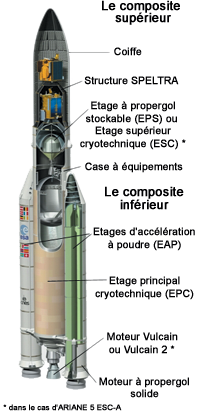 LANCEMENT D’UN SATELLITE
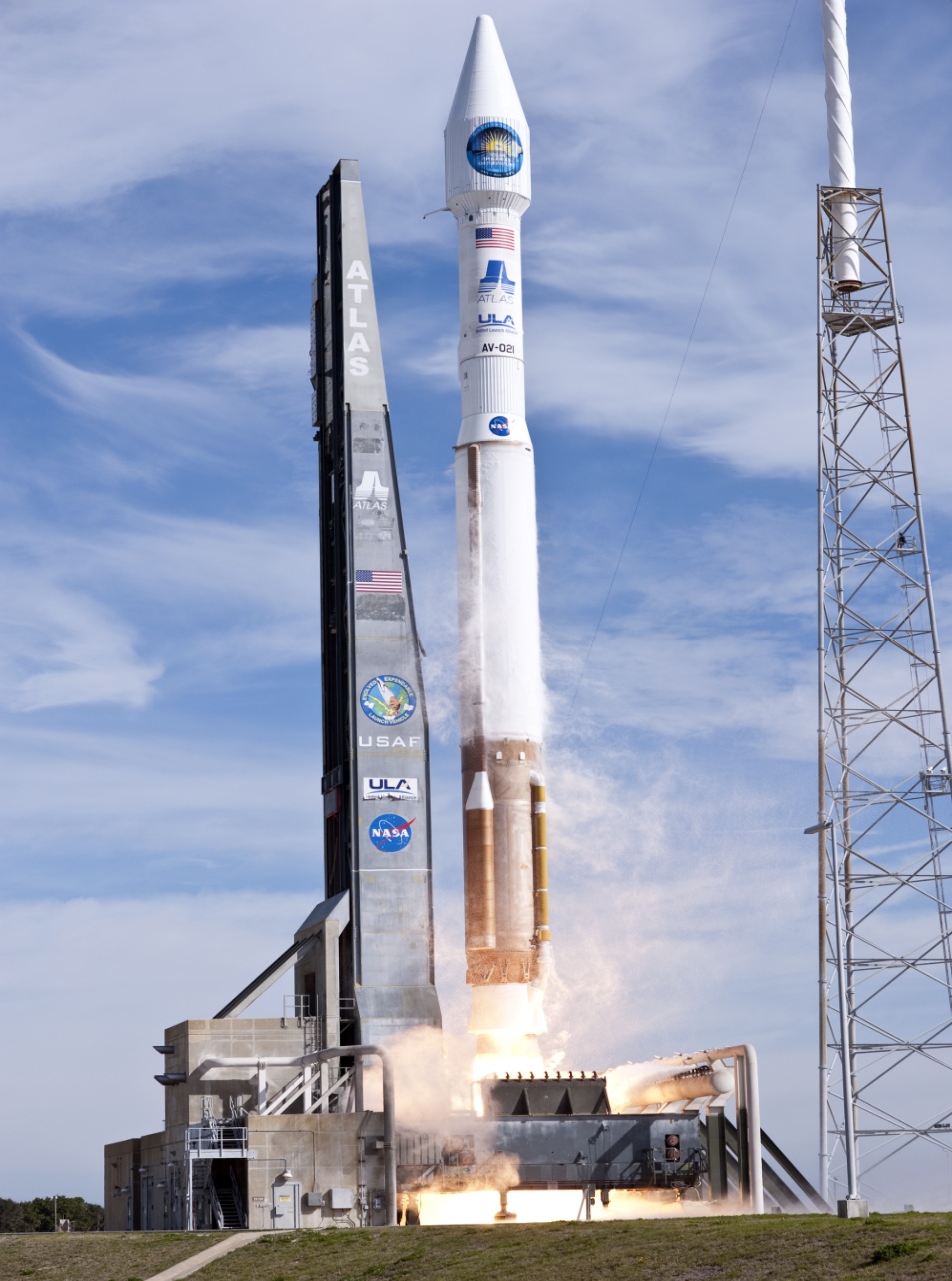 SATELLITE TV
Photo
Nom : Amos 5
Couverture   EUROPE, AFRIQUE,MOYEN-ORIENT
:   L
Descriptif :   Lancé le 
dimanche  11 Décembre 2011 par une fusée Proton-M Briz-M, le satellite Amos 5 a été construit par JSC  ‘’Academician  M.F .Reshetnev’’ Information Satellite Systems sur une plateforme Ekspress-1000 N . Il embarque 18 répéteurs en bande C et 16 répéteurs en bande C et 16 répéteurs en bande KU.
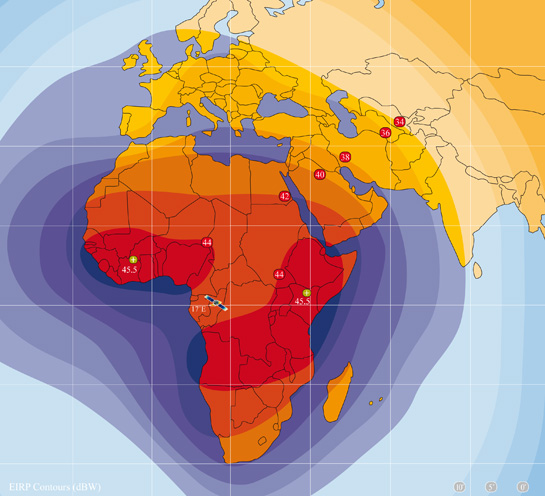 LES PRINCIPAUX SATELLITES MÉTÉOROLOGIQUES GÉOSTATIONNAIRES
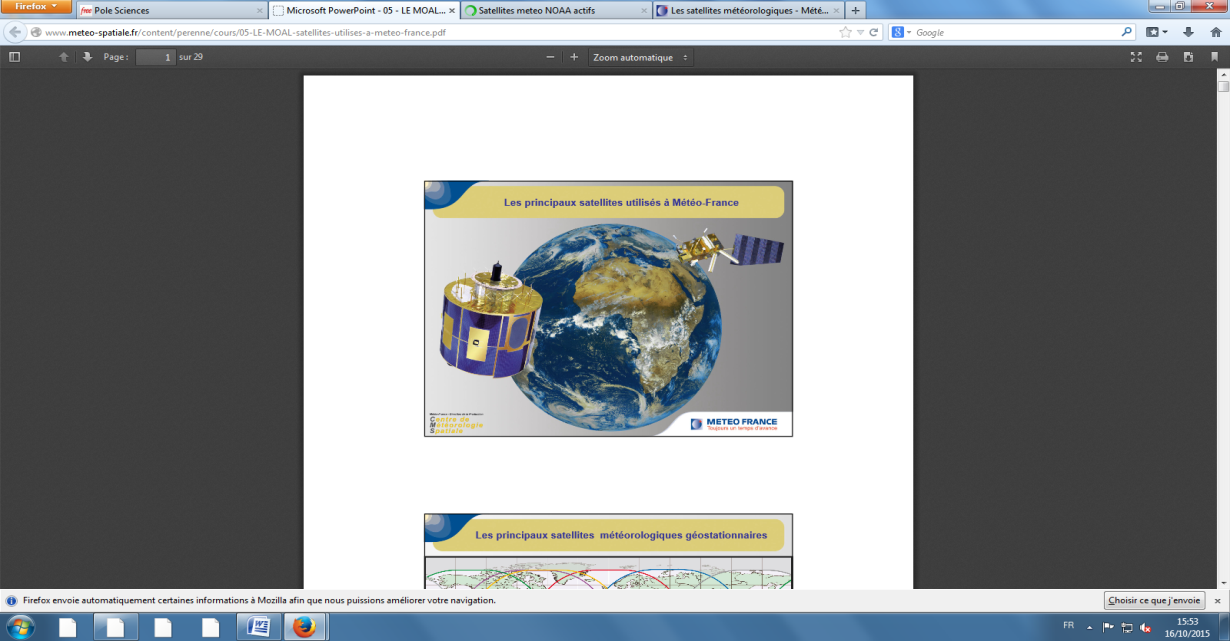 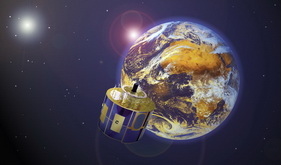 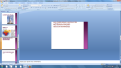 SATELLITES GÉOSTATIONNAIRES
Descriptif
Exemple
Le satellite géostationnaire surveille toujours la même partie du globe terrestre. On peut ainsi "animer" une séquence d'images pour avoir une idée très précise de l'évolution et du déplacement des masses nuageuses. Les données de ce satellite sont essentielles pour le suivi des cyclones également.
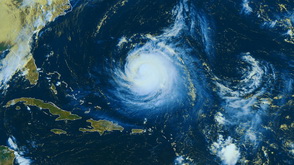 SATELLITES DEFILANTS
Descriptif
L'imageur permet de surveiller les masses nuageuses sur l'ensemble de la Terre et notamment dans les régions polaires (la Scandinavie, par exemple) qui échappent à la vue des satellites géostationnaires. En revanche, comme les satellites défilants ne survolent une région de moyenne latitude que deux fois par jour, on ne peut pas " animer " leurs images pour suivre le mouvement des masses nuageuses.
Exemple
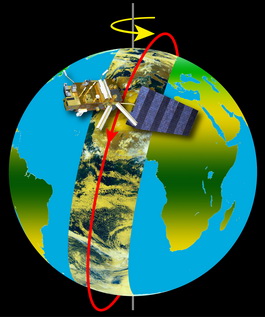 SOLUTION POUR LE FUTUR
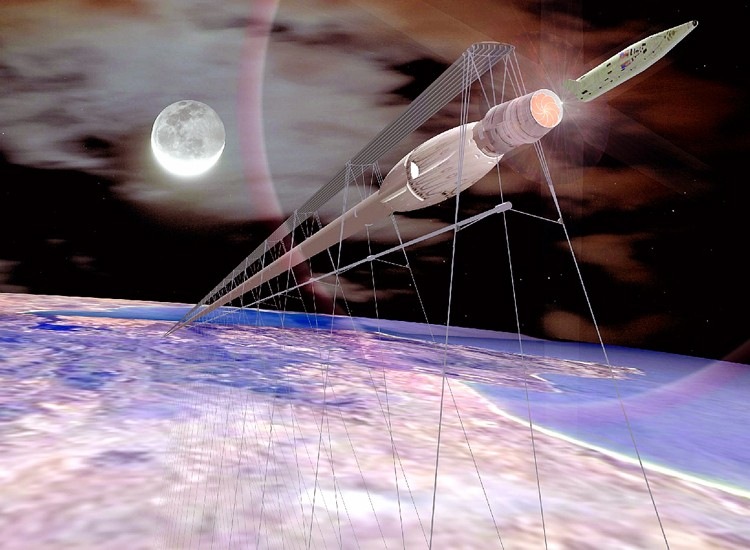